Старшая  группа
Наш девиз:
Мы маленькие гномики,Веселый мы народ.Петь, танцевать, учитьсяГотовы круглый год!
Наши воспитатели:
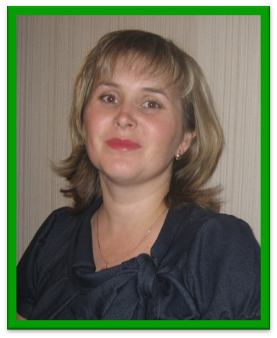 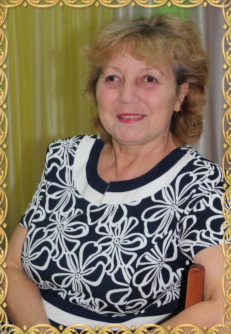 Елена Валерьевна
Стеньшина
Роза Ивановна 
Никитина
Младший воспитатель
Екатерина Владимировна
Ямщикова
В группе у нас
Очень интересно!
Хотим мы провести для Вас
Экскурсию все вместе!
Мы двери в сказку открываем
И в нашу группу приглашаем!
Здесь солнышко всегда сияет,
Нам настроение поднимает.
С вами в группу мы попали,
Вы такого не видали.
Все, о чем мечтали... здесь непременно это есть!
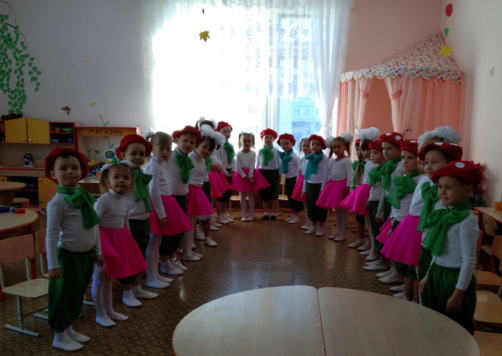 В игры разные играем
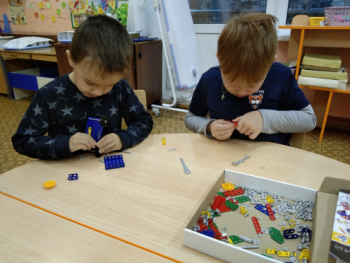 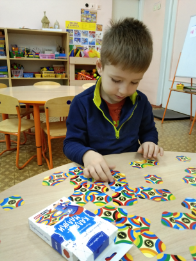 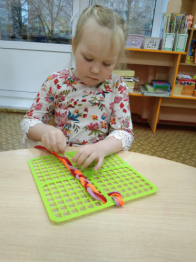 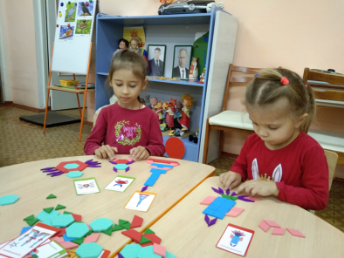 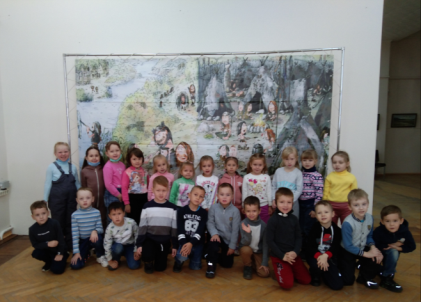 Музей и библиотеки посещаем!
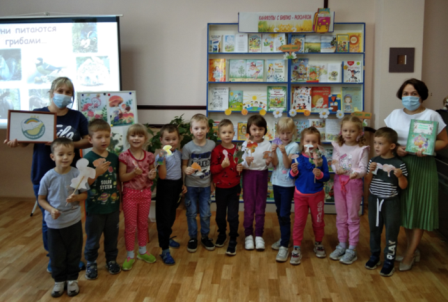 Стенгазеты выпускаем!
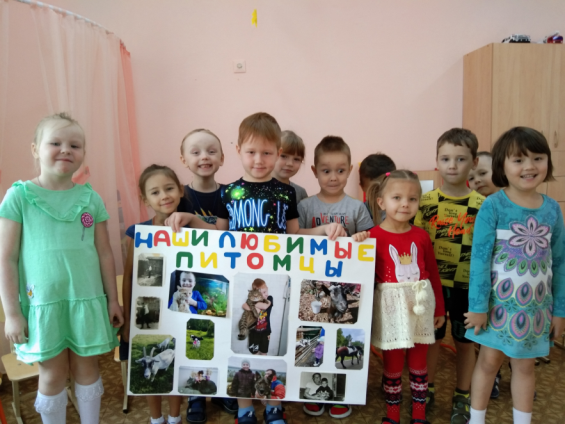 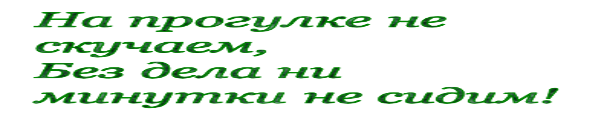 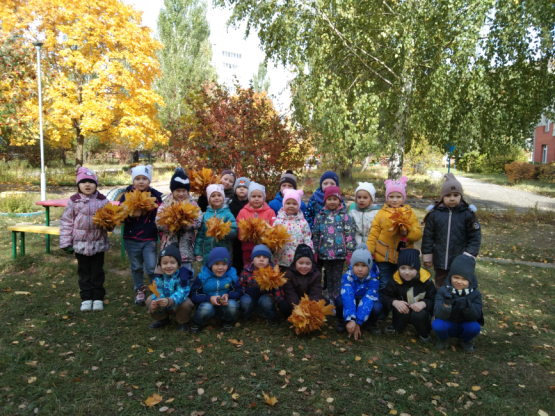 Группу всю мы показали,
О себе все рассказали.
Вас в гости снова будем ждать,
Нам есть еще, что показать!